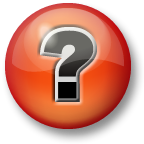 What is “true” worship?
“true tabernacle” (Heb 8.2); “true [holies]” (Heb 9.24)
Jesus: true light (John 1.9); bread (6.32); food and drink (6.55); vine (15.1)
must worship in “spirit and truth” (John 4.23-24)
NOT in “sincerity and truth” (Josh 24.14)
worship true to the nature of God and man (Rom 12.2)
a real priest, a real sacrifice, and a real tabernacle